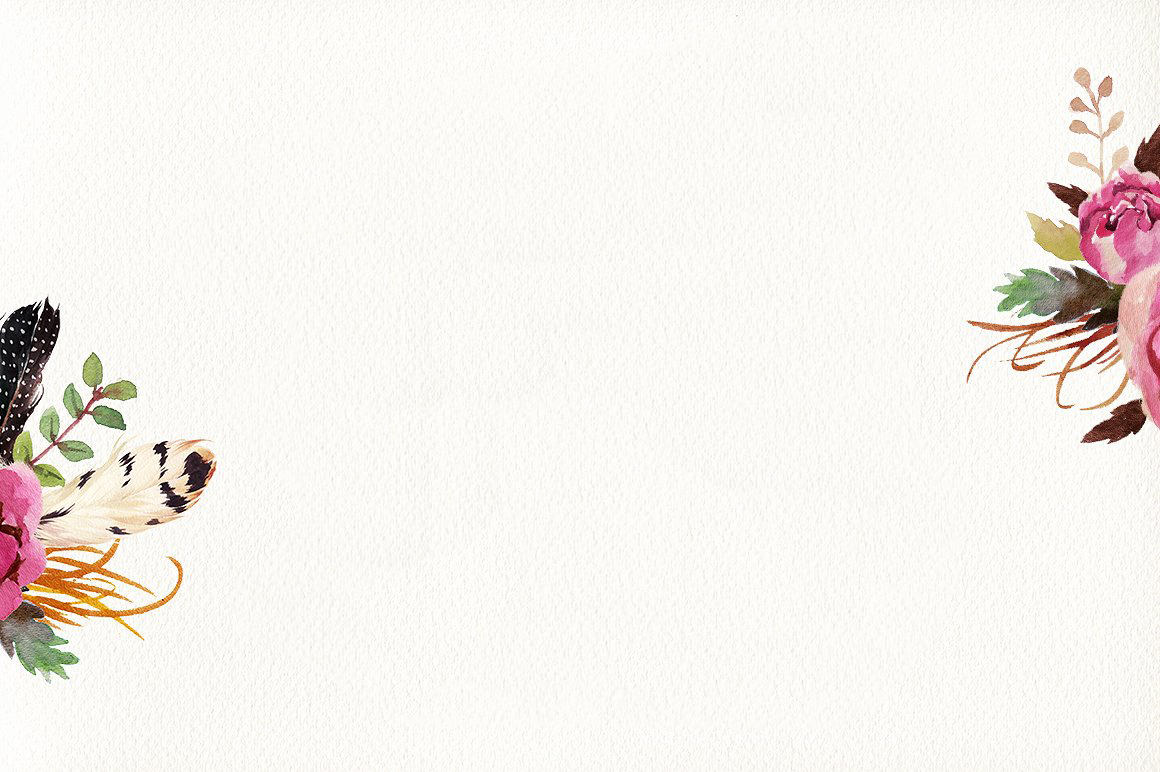 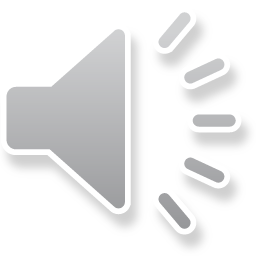 ỦY BAN NHÂN DÂN QUẬN LONG BIÊN
TRƯỜNG MẦM NON ĐỨC GIANG
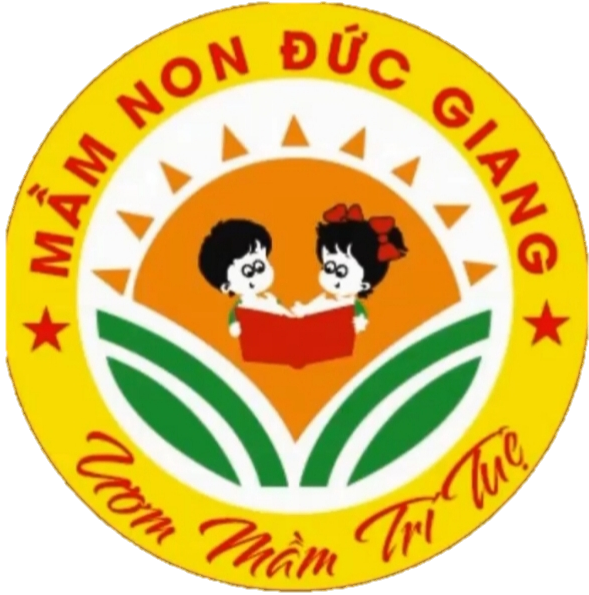 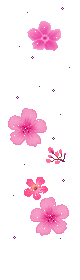 LĨNH VỰC
PHÁT TRIỂN NGÔN NGỮ
HOẠT ĐỘNG: LÀM QUEN CHỮ CÁI
ĐỀ TÀI: ÔN CÁC CHỮ CÁI b, d, đ, p, q
LỨA TUỔI: 5-6 TUỔI
GIÁO VIÊN: ĐÀO THỊ THU THỦY
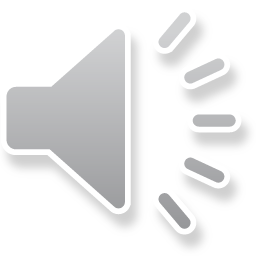 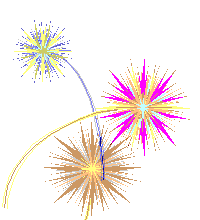 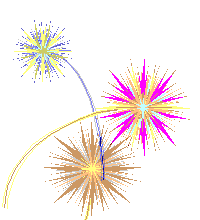 Mục đích yêu cầu
1. Kiến thức
- Trẻ biết tên, cách phát âm và cấu tạo của các chữ cái đã học: b, d, đ, p, q
2. Kỹ năng
- Trẻ phát âm được chính xác các chữ cái đã học: b, d, đ, p, q
- Tìm được các nét để tạo nên chữ b, d, đ, p, q
- Tìm được chữ cái đã học trong từ dưới tranh.
- Tìm và đọc đúng tên các loại chữ b, d, đ, p, q in hoa, in thường, viết thường.
3. Thái độ	
- Trẻ tham gia học tích cực.
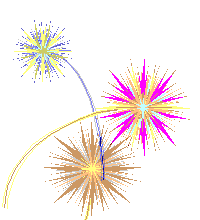 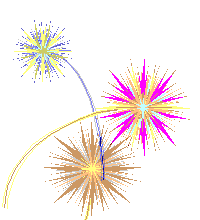 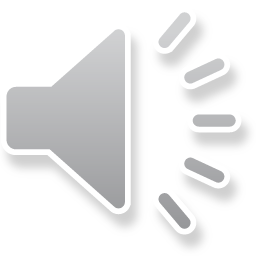 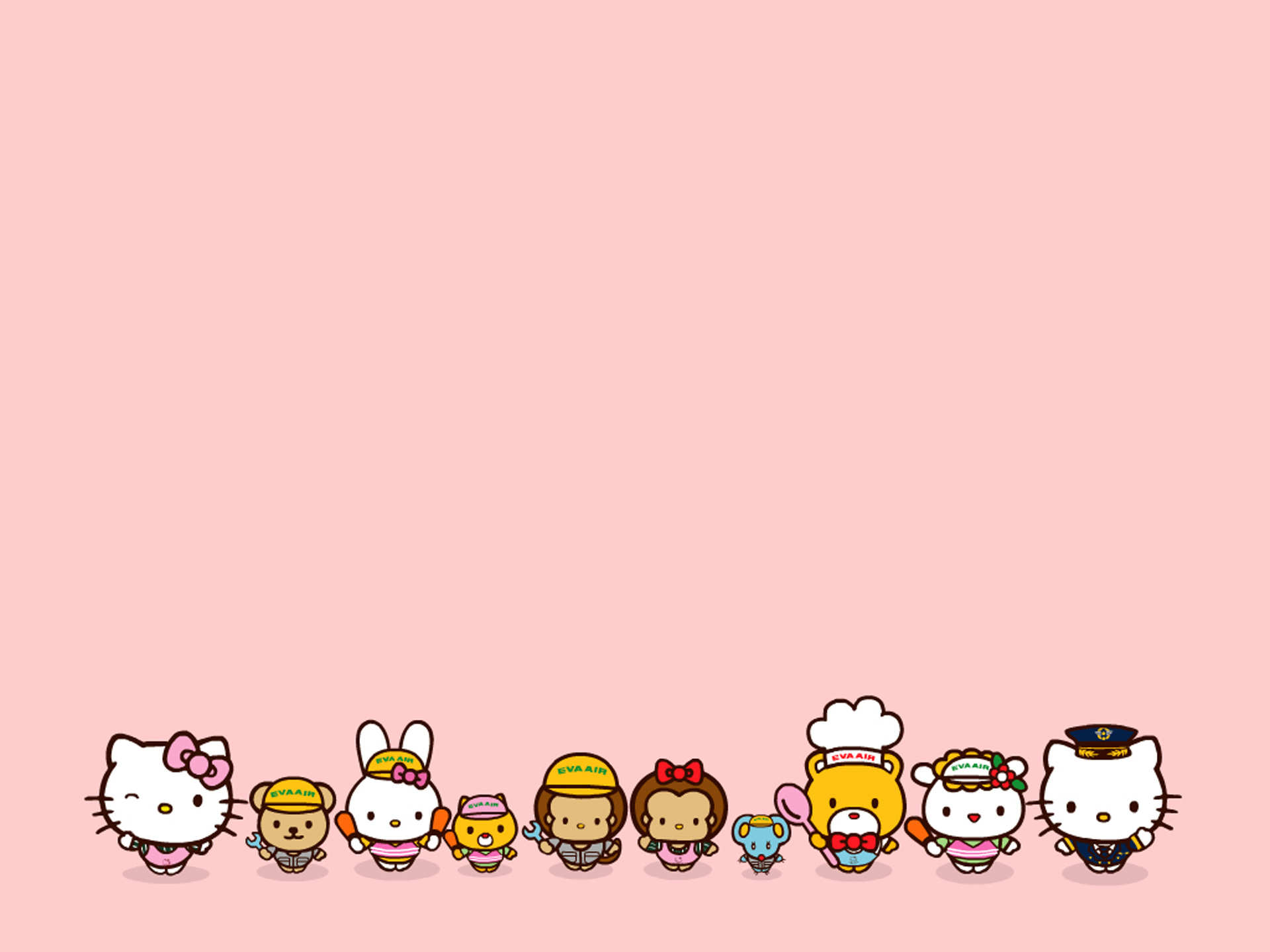 Trò chơi 1: Tìm bạn thân
Cách chơi:
Trên màn hình có rất nhiều các nét khác nhau. Con hãy ghép các nét đó với nhau để tạo thành một chữ cái theo yêu cầu nhé.
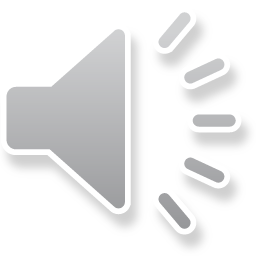 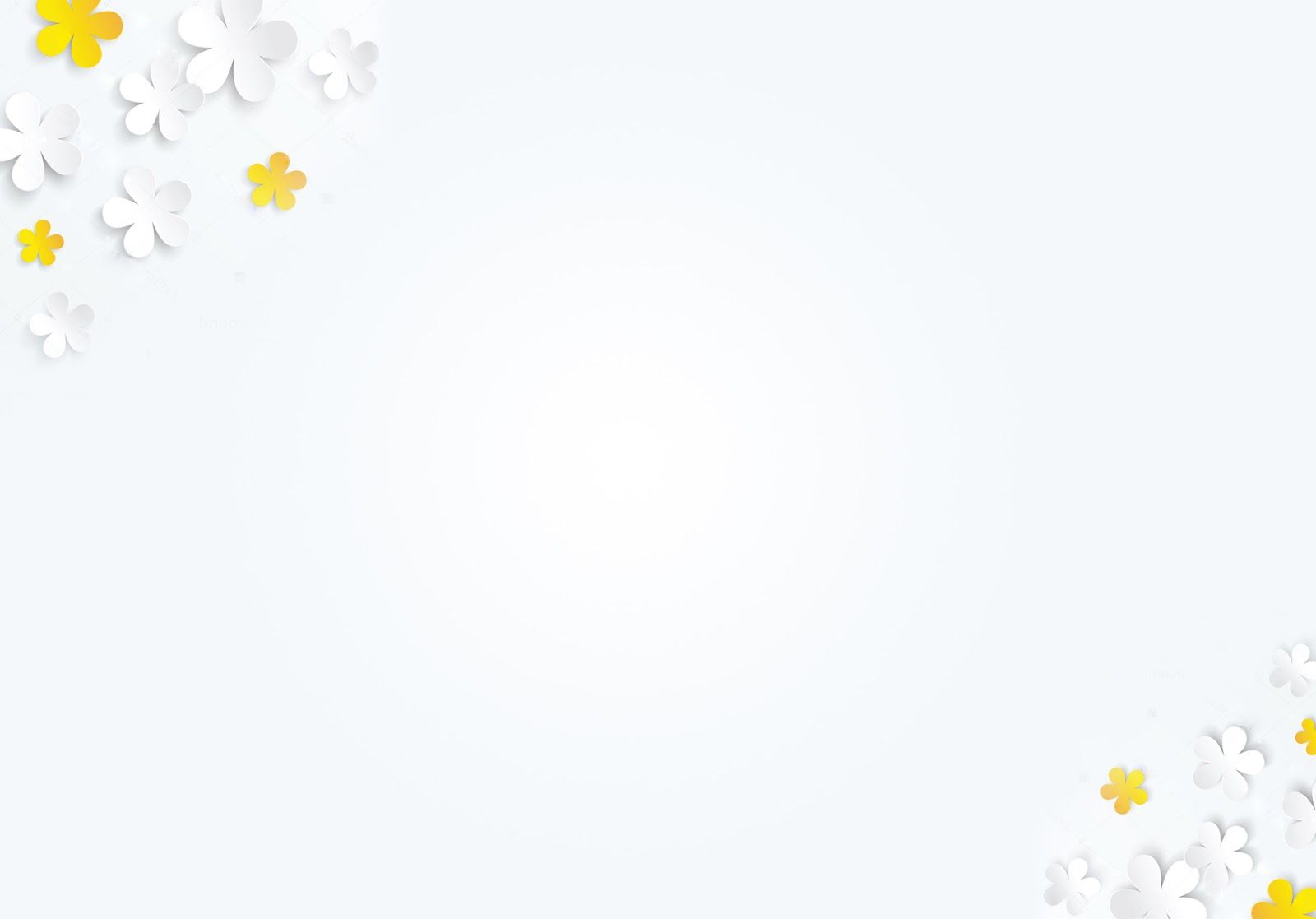 b
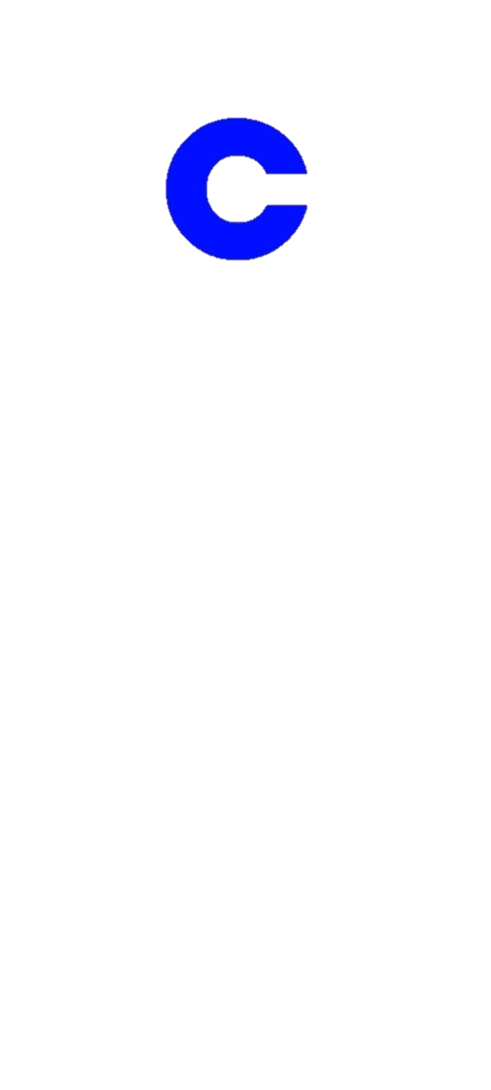 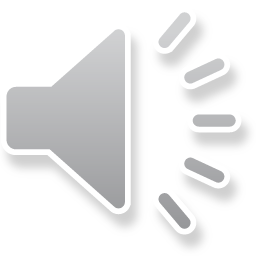 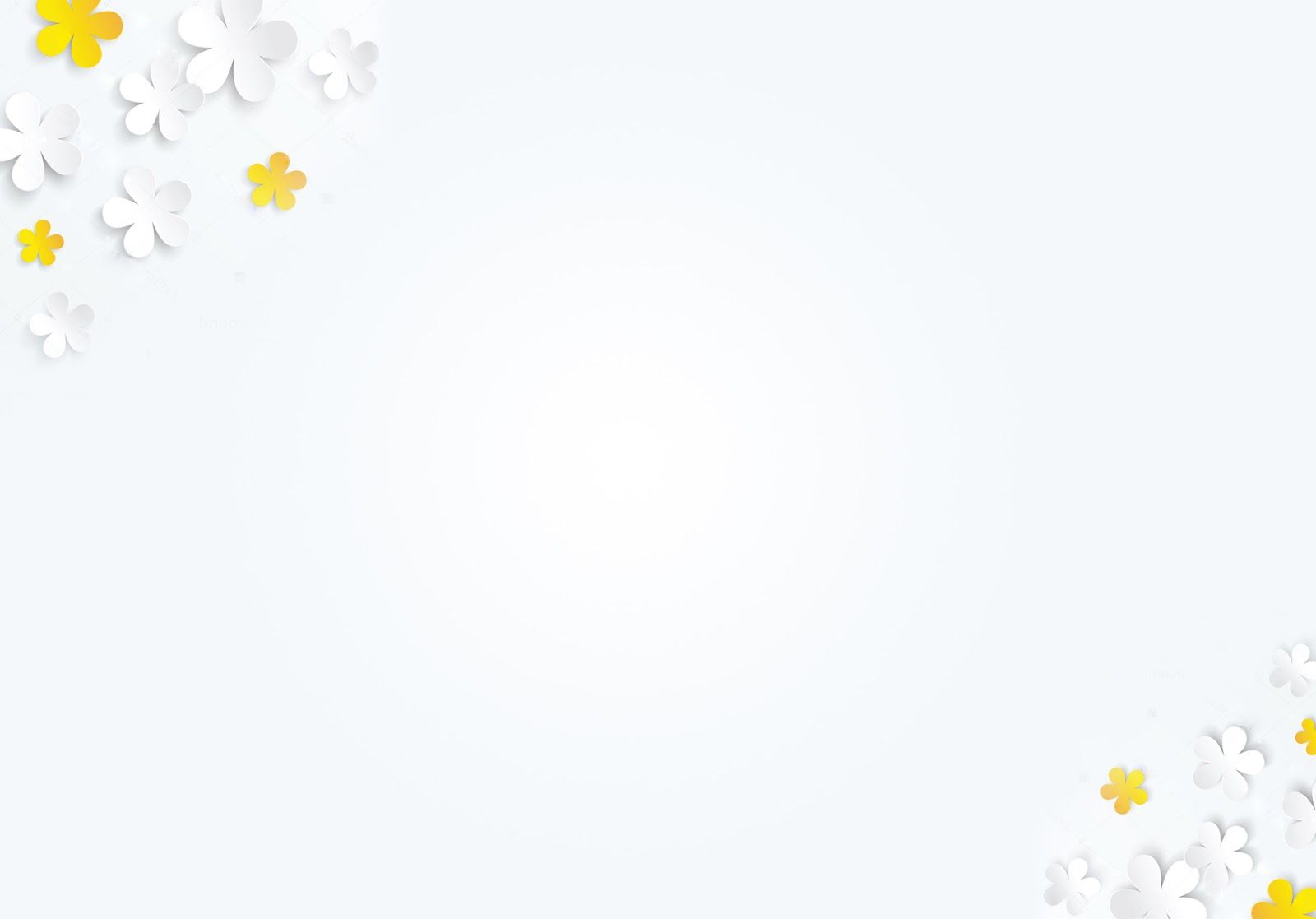 đ
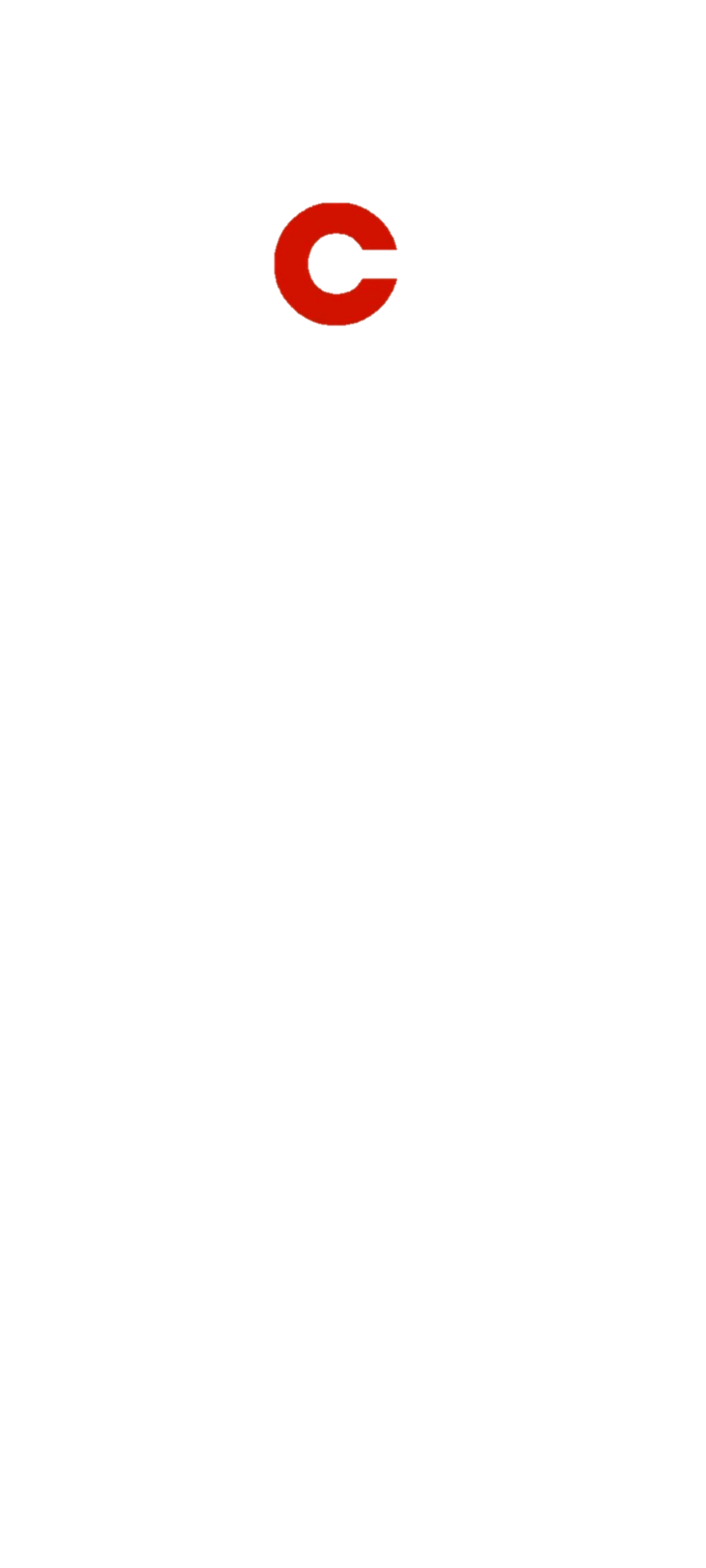 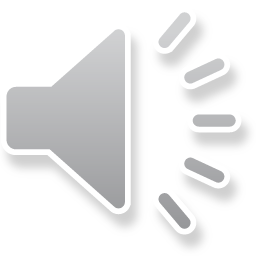 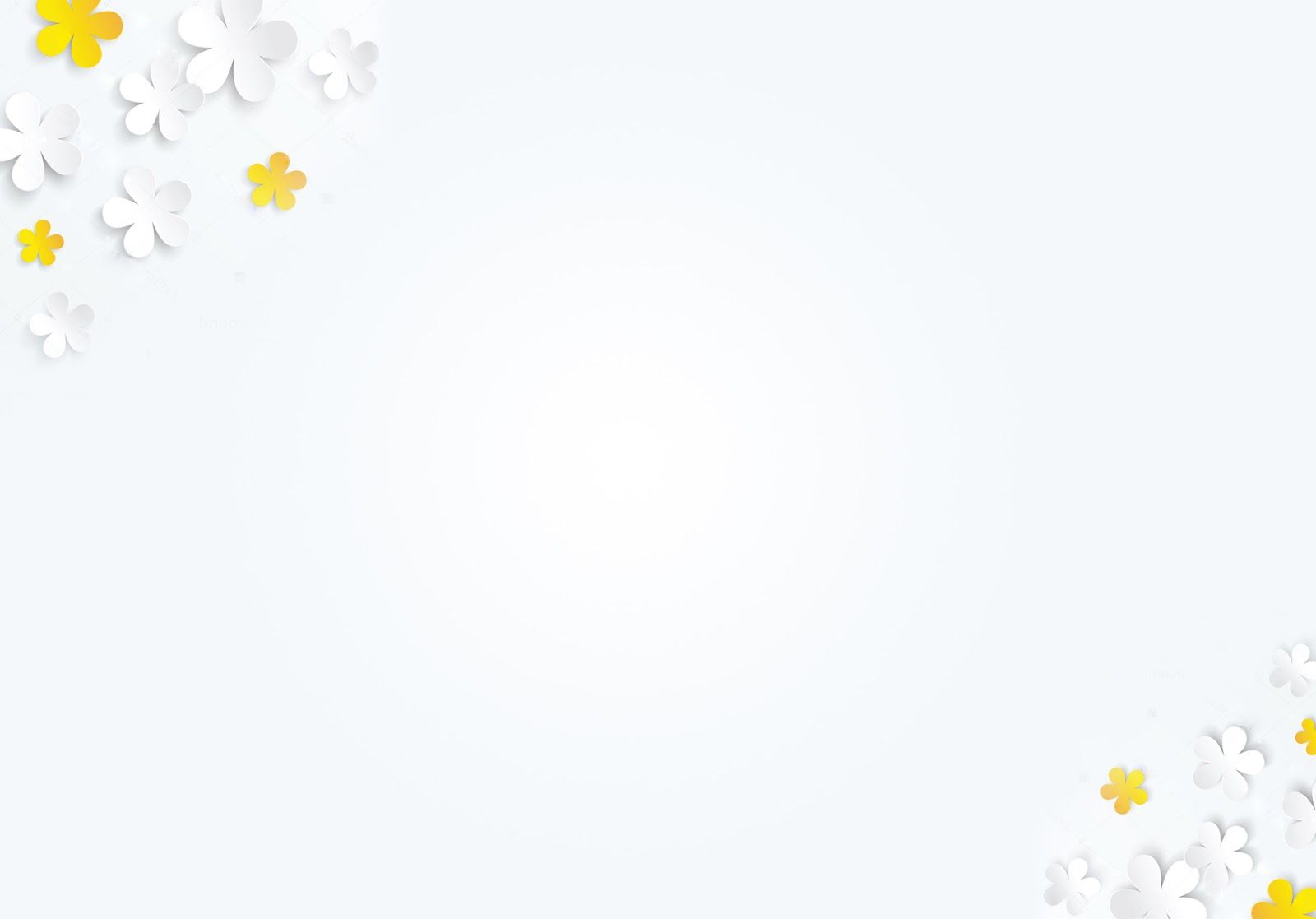 d
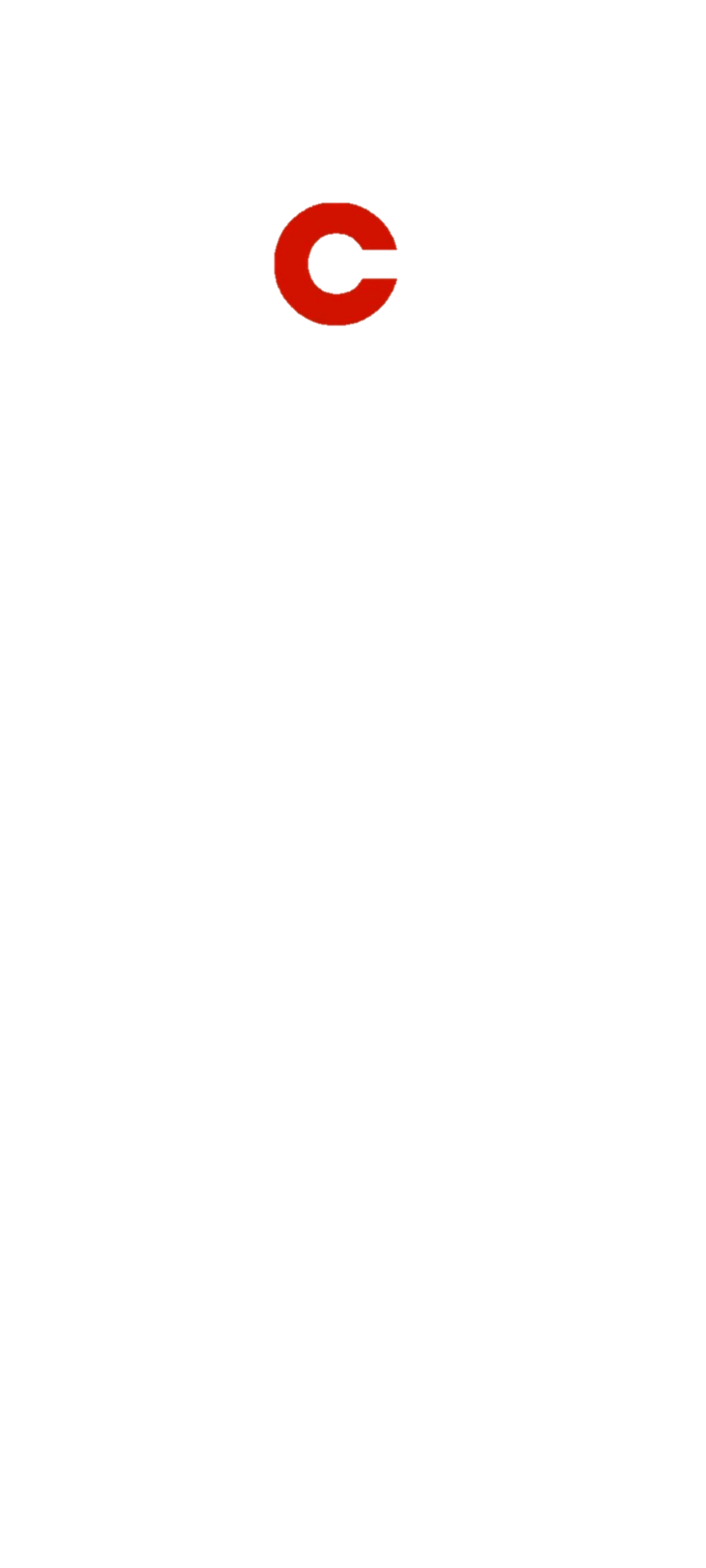 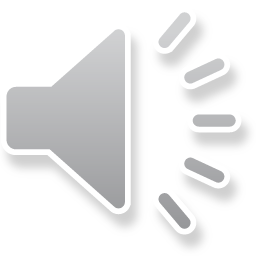 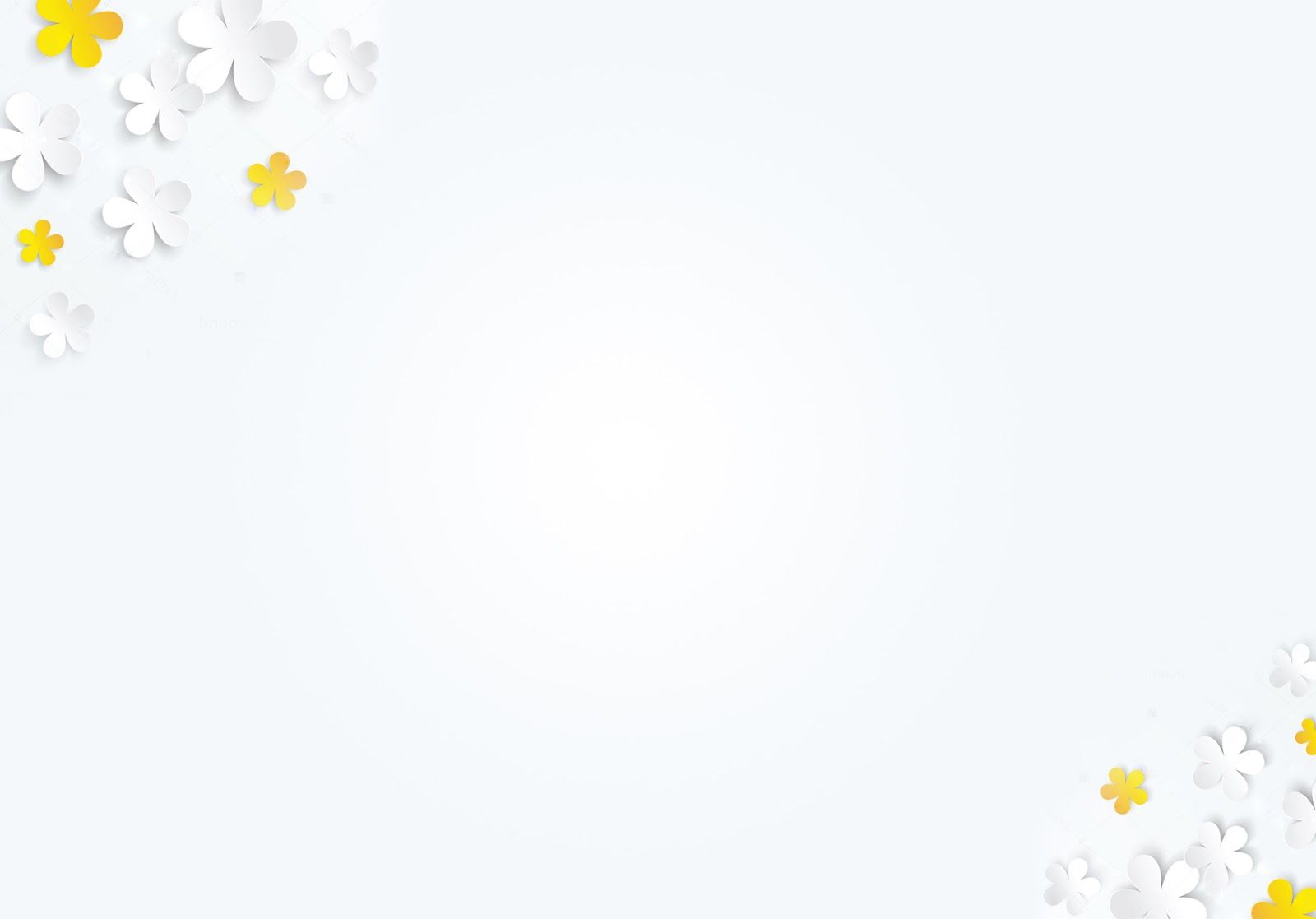 p
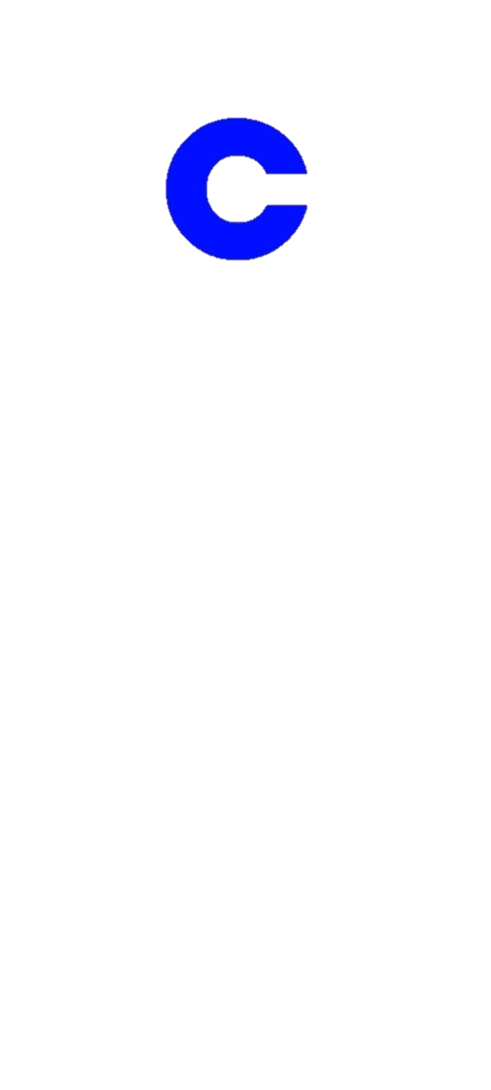 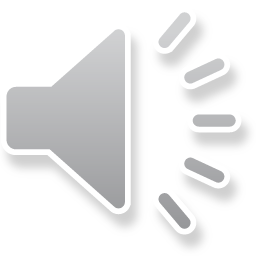 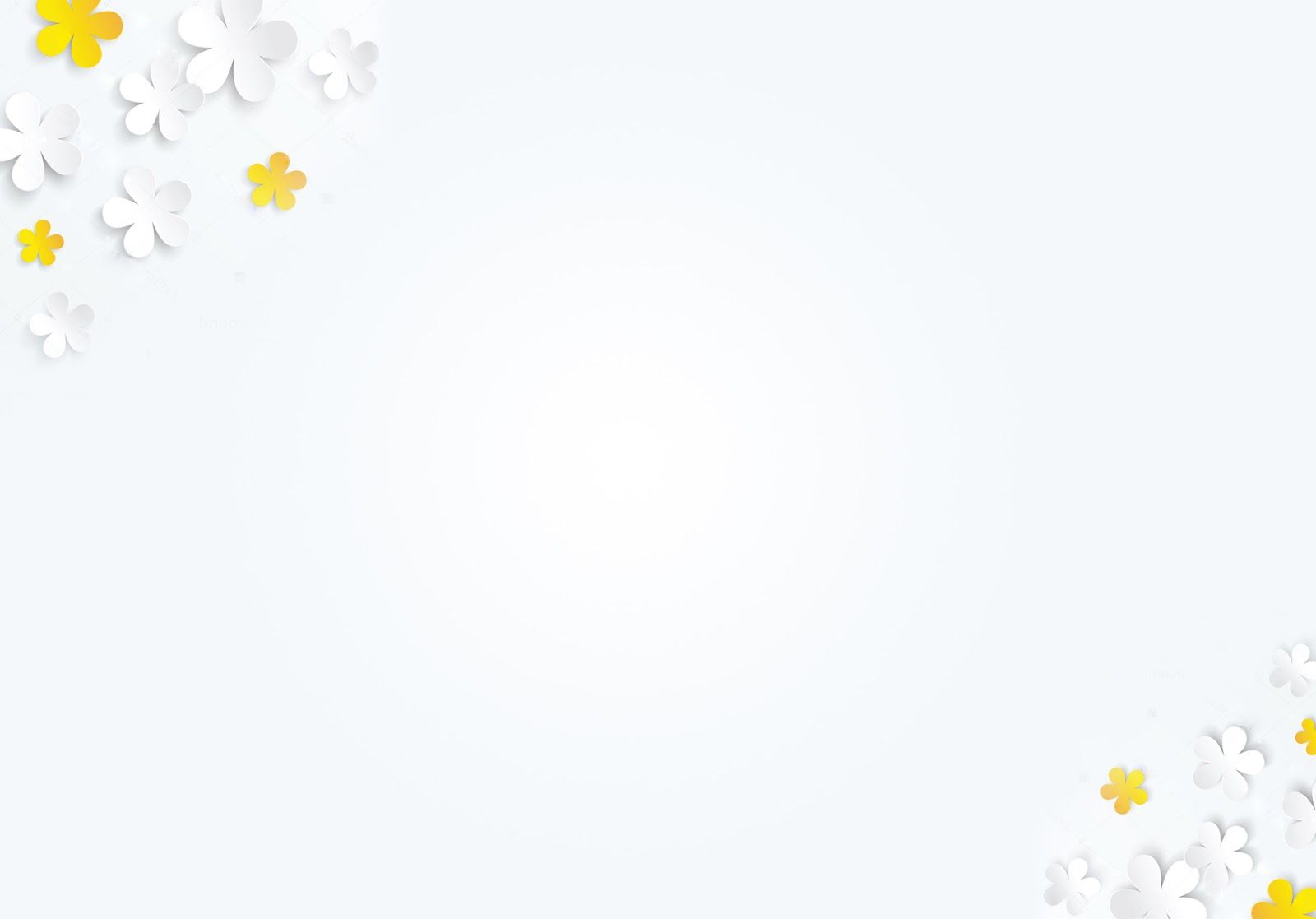 q
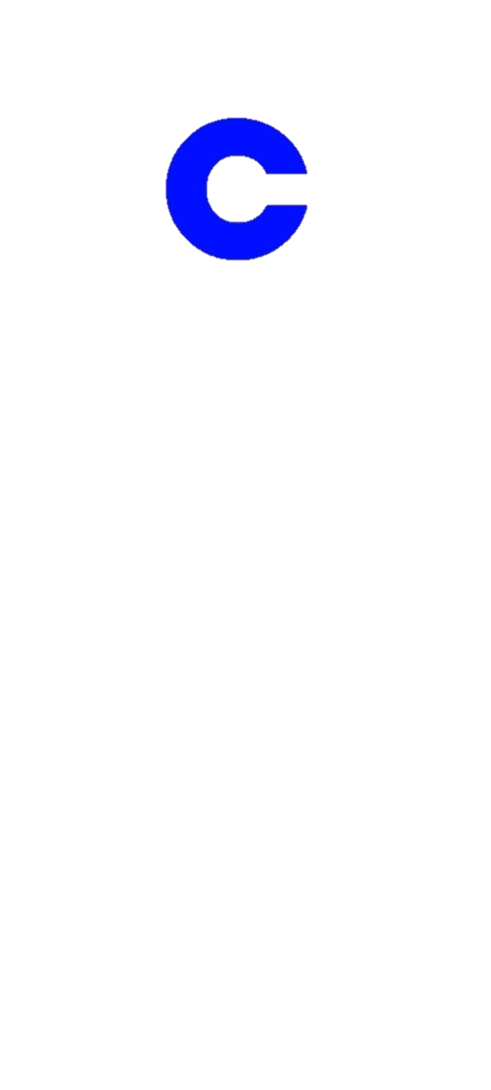 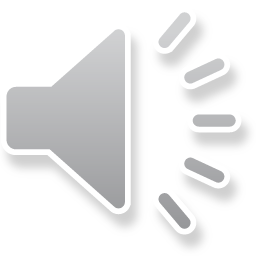